Donne e Politiche di genere
Osservatorio Sociale del Piano di Zona
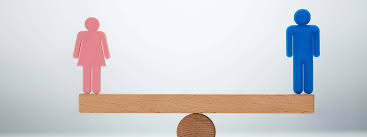 Report Istat sui CAV – Novembre 2023
Dati 2022
Prima di iniziare il percorso con i CAV, il 43,5% delle donne si è rivolta ai parenti e a seguire ai servizi generali, come le Forze dell’Ordine (che intercettano il 31,9% delle donne che chiedono aiuto). 

Un ruolo importante viene svolto anche dai pronto soccorsi e dagli ospedali che intercettano il 28,4% delle donne. Questo nodo della rete antiviolenza risulta essere fondamentale nel Centro dove incontra il 46,7% delle donne.

L’ultimo sevizio generale è costituito dai servizi sociali: vi si è rivolto il 16,3% delle donne.
Il mondo della scuola, i consultori, il medico di medicina generale, le istituzioni religiose intercettano soltanto una quota residuale di donne (rispettivamente 1,7%, 3,7%, 3,7%, 2,2%) ma possono svolgere all’interno della rete un ruolo importante migliorando la capacità di individuazione del fenomeno e veicolando il più possibile le informazioni.
IL FILO DI ARIANNA
Dalla parte delle donne, sempre
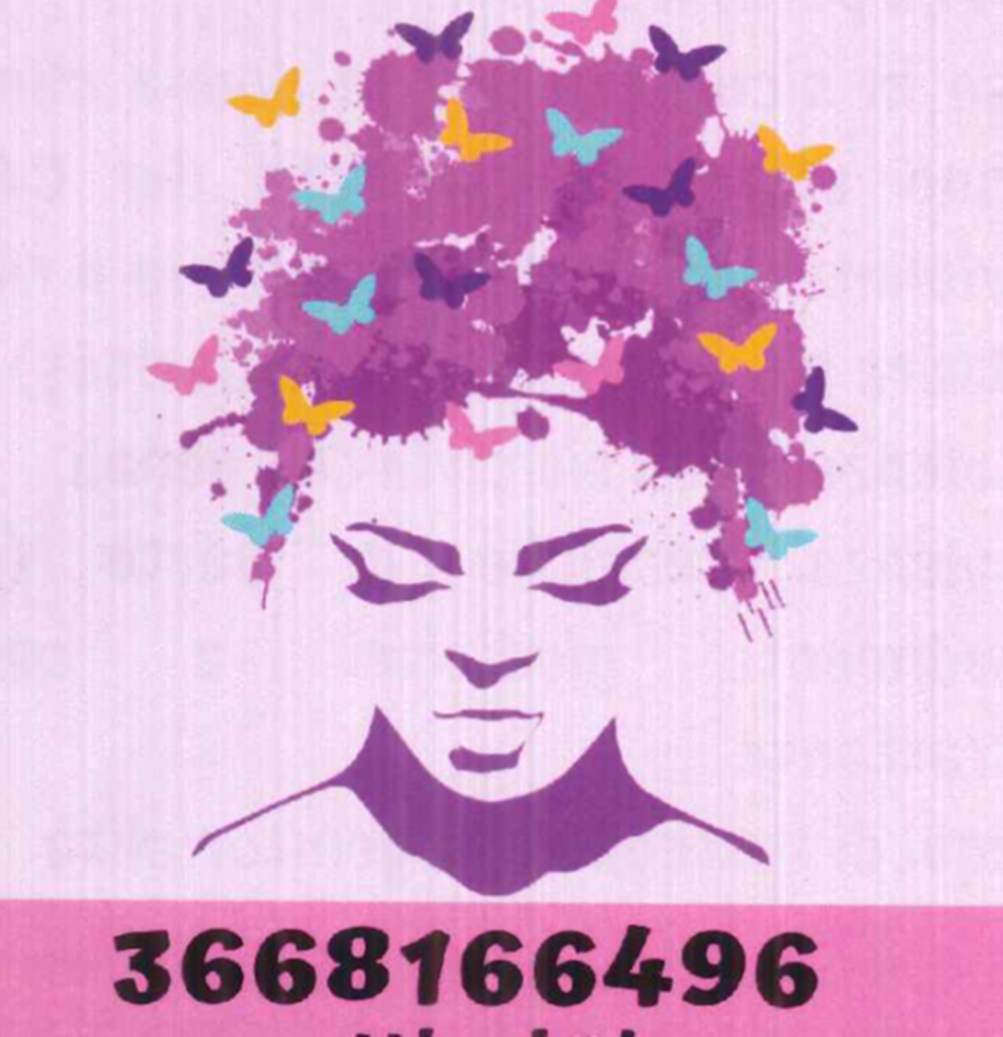 Il Filo di Arianna è il centro di ascolto antiviolenza del Distretto socio-sanitario 5.6.

La gestione  del centro è affidata alle associazioni di promozione sociale Ponte Donna e Socialmente Donna grazie ad un Protocollo d’Intesa.

Possono affidarsi al centro tutte le donne che desiderano uscire da situazioni di violenza e che necessitano di assistenza e consulenza legale.
ORARI del servizio di prima accoglienza
I centri presenti sono attivi a Labico e Colleferro, e agiscono come presidi di ascolto, luoghi di prima accoglienza nella lotta alla violenza di genere.
LABICO

Vicolo delle Coste, n.9
Lunedì e Venerdì: 15.00 – 18.00
COLLEFERRO

SPI CGIL - Corso Filippo Turati, n.130
Giovedì 15.00 – 18.00

Telefono: 3898764230
3668166496
Numero attivo h24
Colloqui telefonici e preliminari presso le sedi per individuare i bisogni e fornire le prime informazioni utili 

Colloqui strutturati volti ad elaborare un percorso individuale di accompagnamento mediante un progetto personalizzato di uscita dalla violenza 

Percorso personalizzato di protezione e sostegno costruito insieme alla donna e formulato nel rispetto delle sue decisioni e dei suoi tempi

Assistenza e consulenza legale sia in ambito civile che penale e informazione e aiuto per l’accesso al patrocinio gratuito, in tutte le fasi del processo penale e civile, di cui all’art. 2, comma 1, della legge n.119 del 2013

Orientamento al lavoro  - Con il progetto «Includiamole», le donne sono state seguite in un percorso di inclusione lavorativo 

Sostegno psicologico e colloqui di sostegno alla genitorialità 

Per alcune delle donne può essere necessaria la messa in sicurezza e per tali emergenze si usufruisce della rete dei Centri Anti Violenza (CAV) di Roma e provincia.
Il Filo di Arianna in numeri – Anno 2023
DONNE PRESE IN CARICO:
39

COLLOQUI STRUTTURALI EFFETTUATI:
114 

CONSULENZE LEGALI PENALI E CIVILI:
35

DONNE AVVIATE AD UN PERCORSO PSICOLOGICO 
4
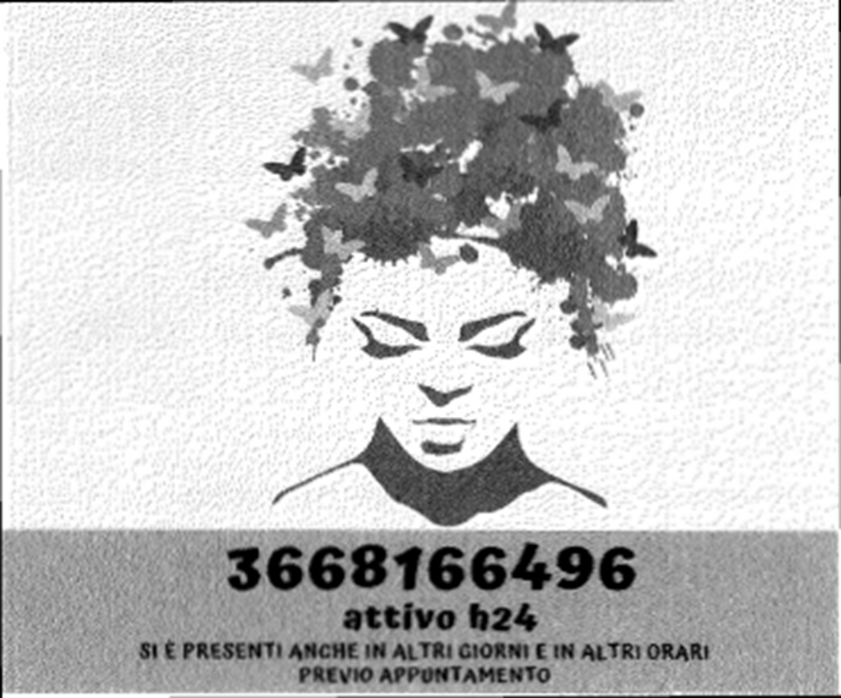 DONNE PRESE IN CARICO
Partecipanti ai corsi di nascita nei Consultori di Colleferro e Valmontone per Comune di provenienza. Anno 2022
Incontri post-parto e primo anno di vita, nei Consultori di Colleferro e Valmontone. Anno 2022
Fonte: Osservatorio Sociale dell’Ufficio di Piano, su dati ASL RM 5